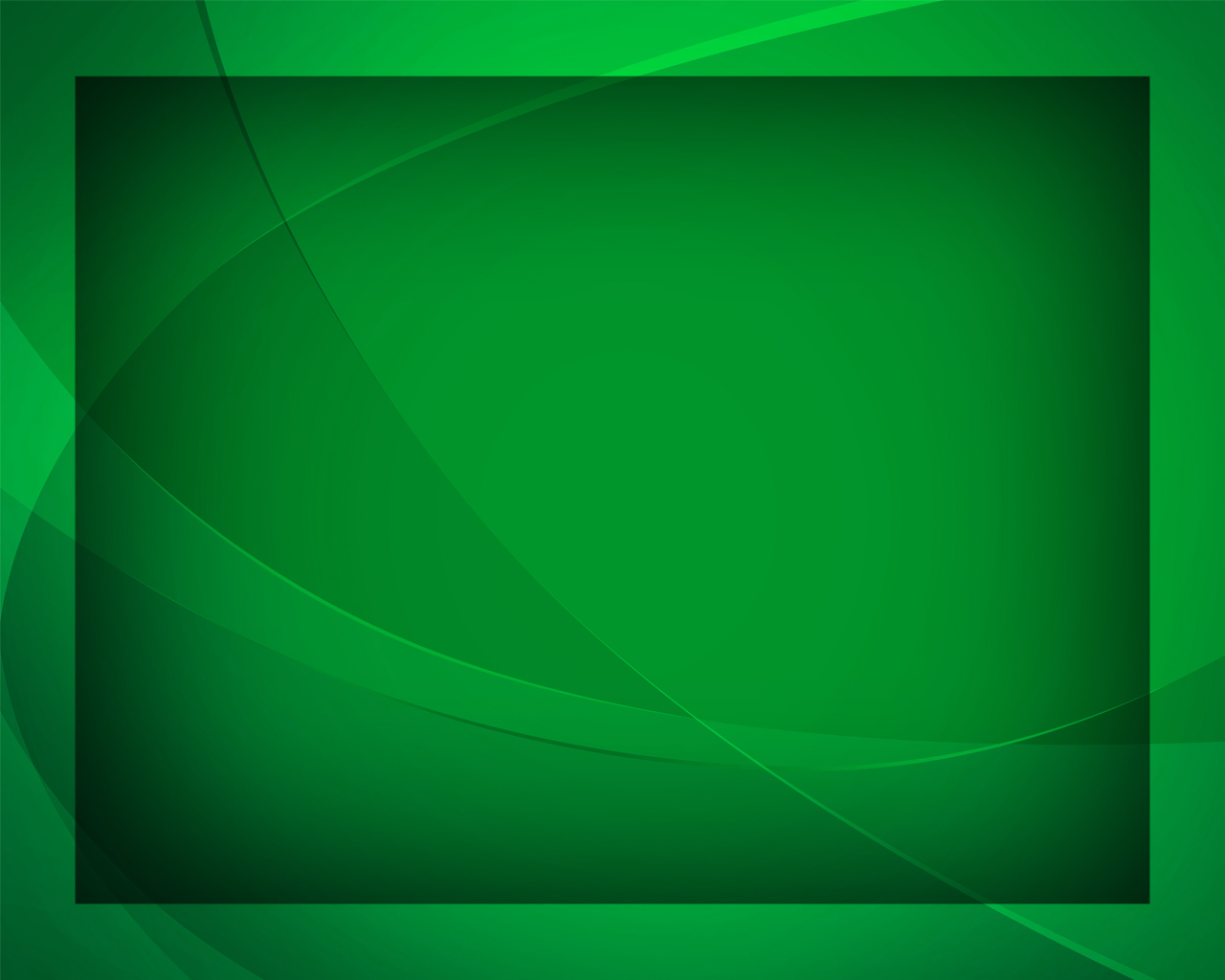 В радостный час
Гимны надежды №317
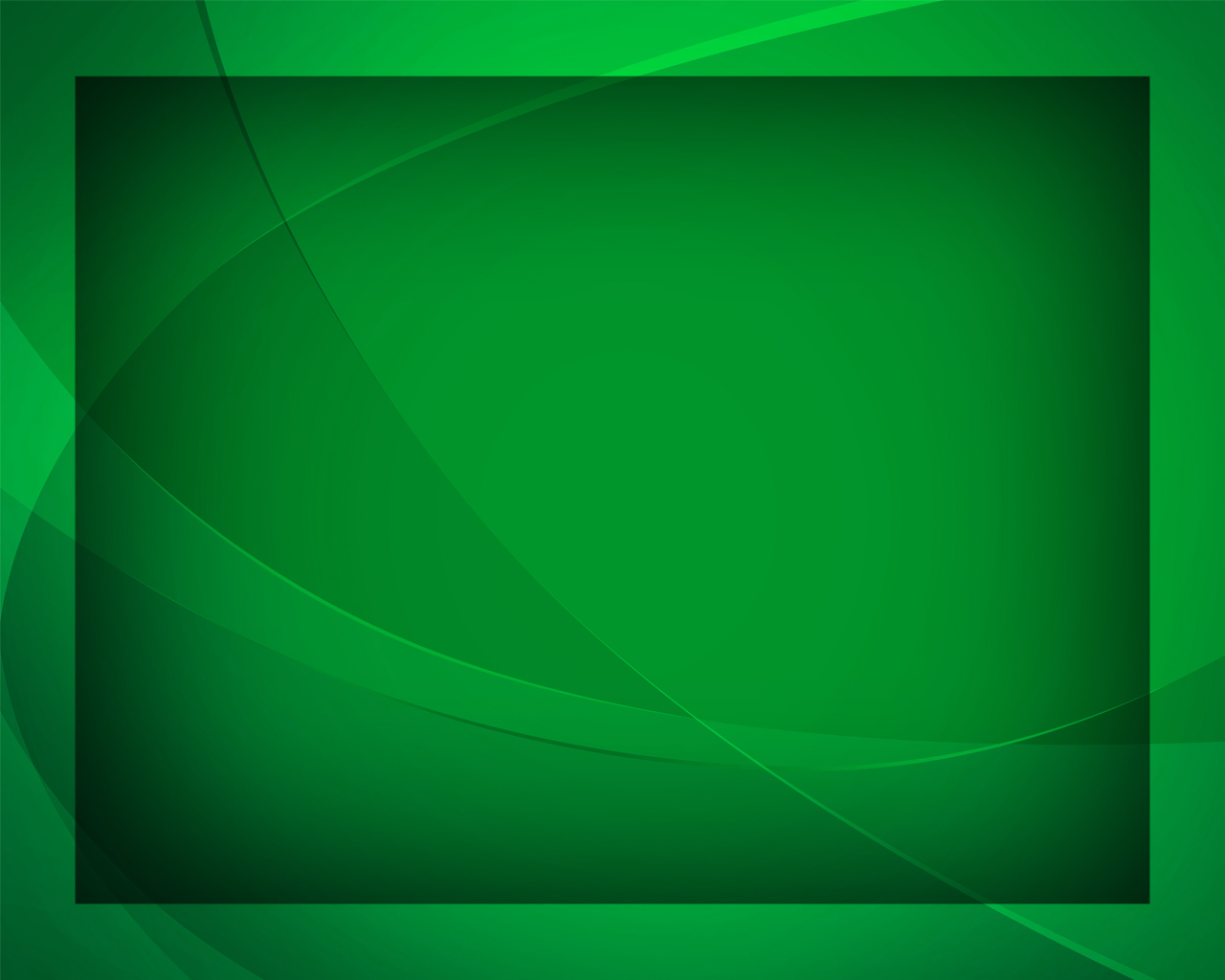 В радостный час святого обета 
Дети Твои 
сердца съединили
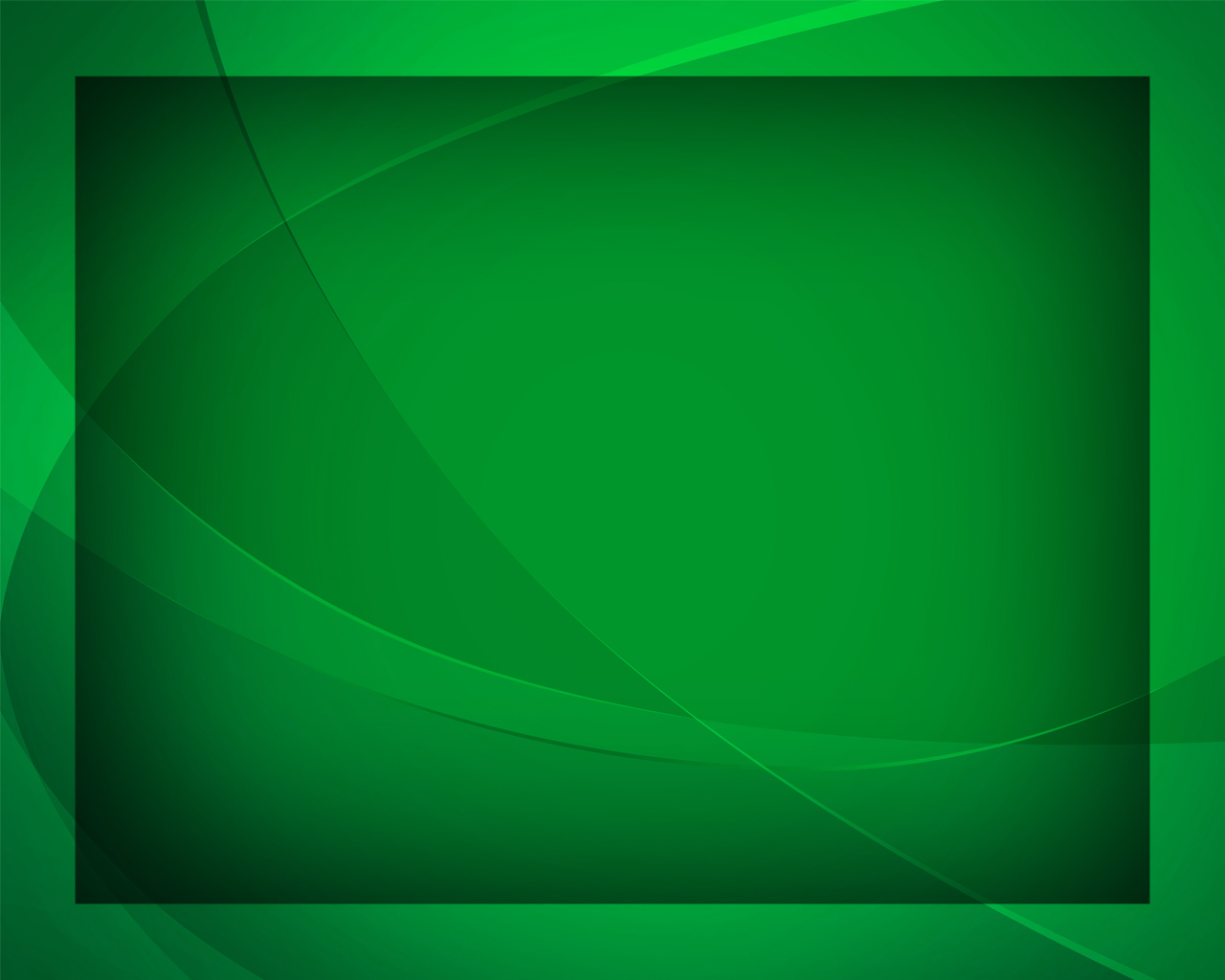 Благослови 
на многие лета, 
Будь, Боже,
 с ними!
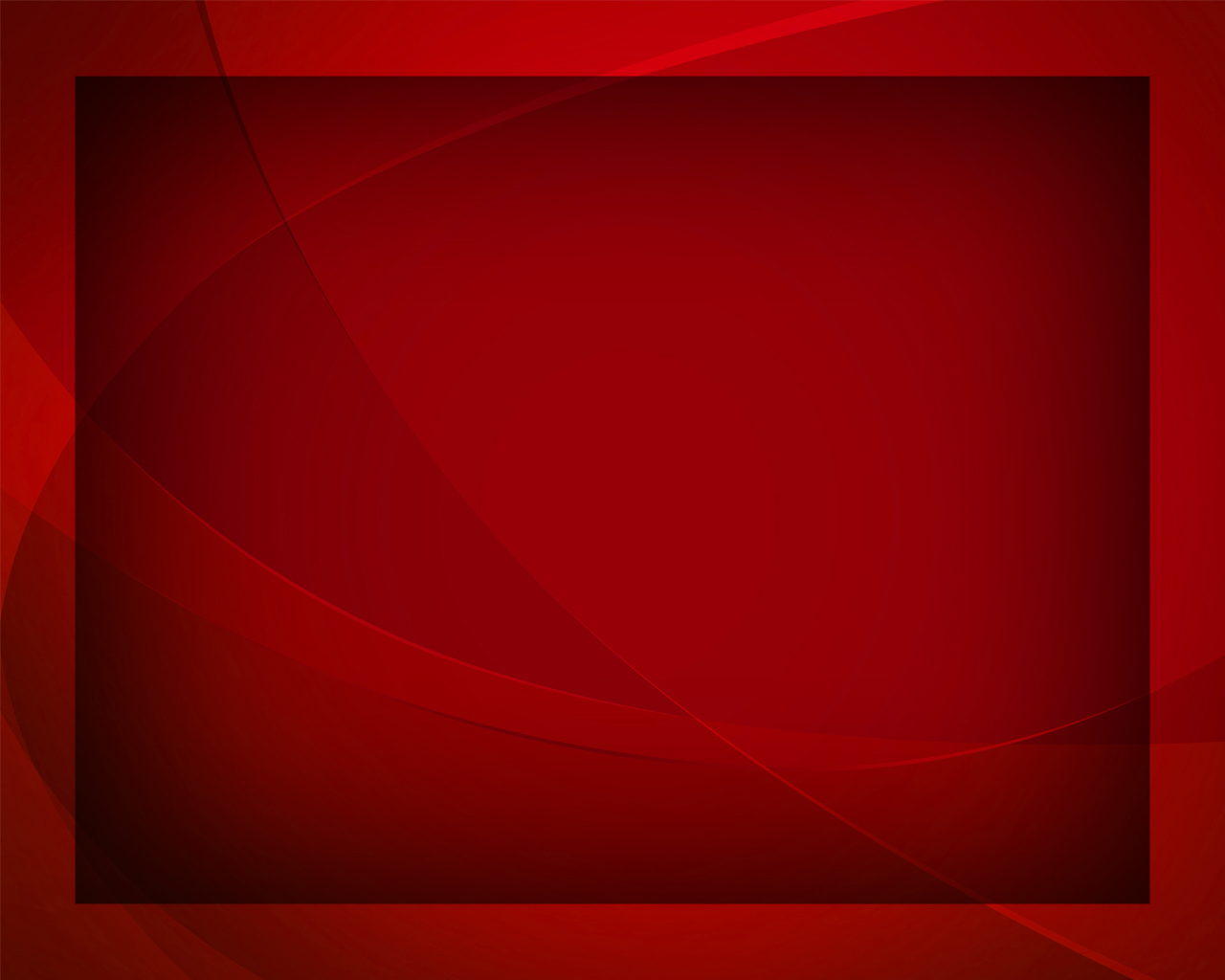 Пусть Иисус, подобно рассвету, 
Путь озарит Божественным светом.
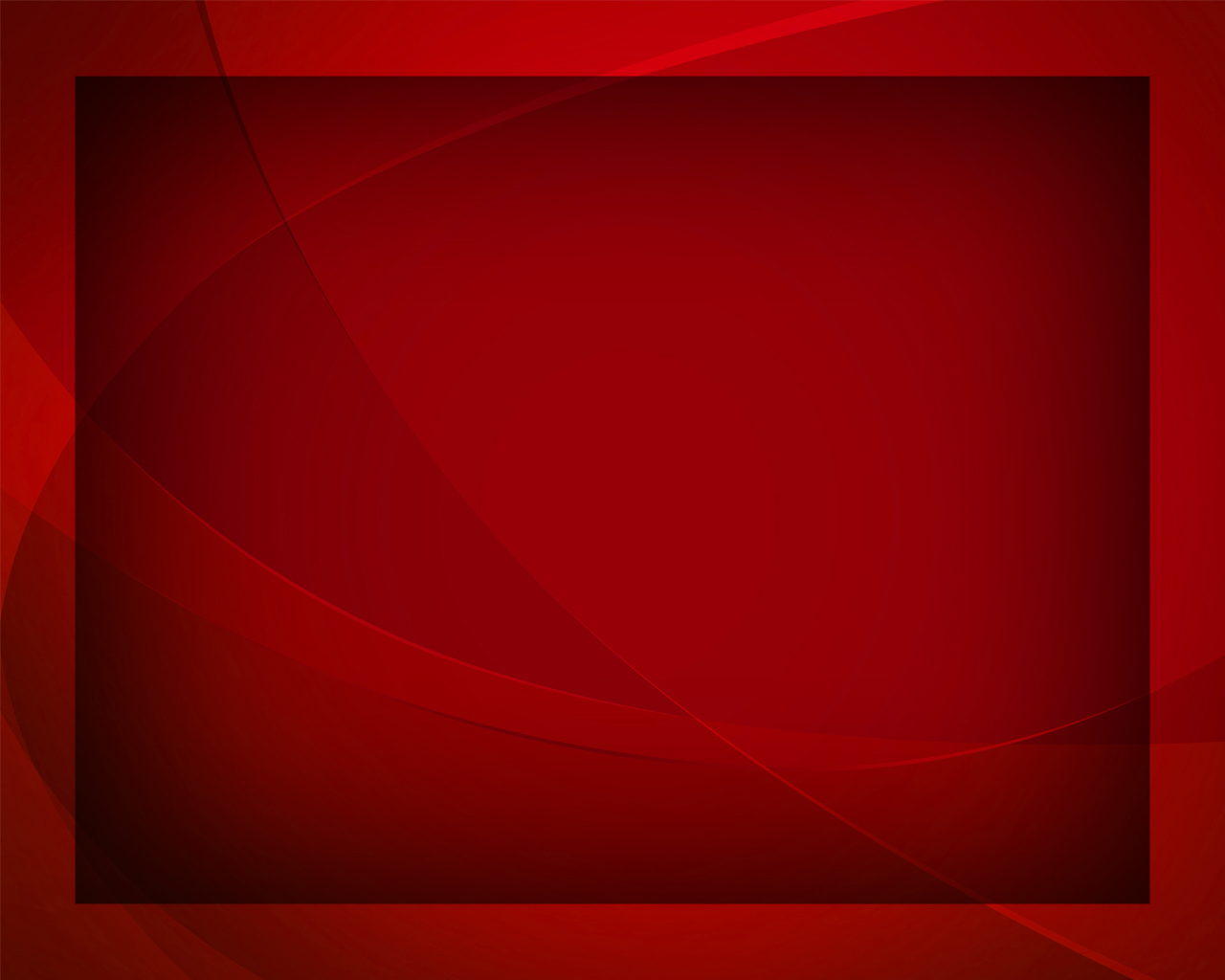 Благослови 
на многие лета,
Будь, Боже,
 с ними!
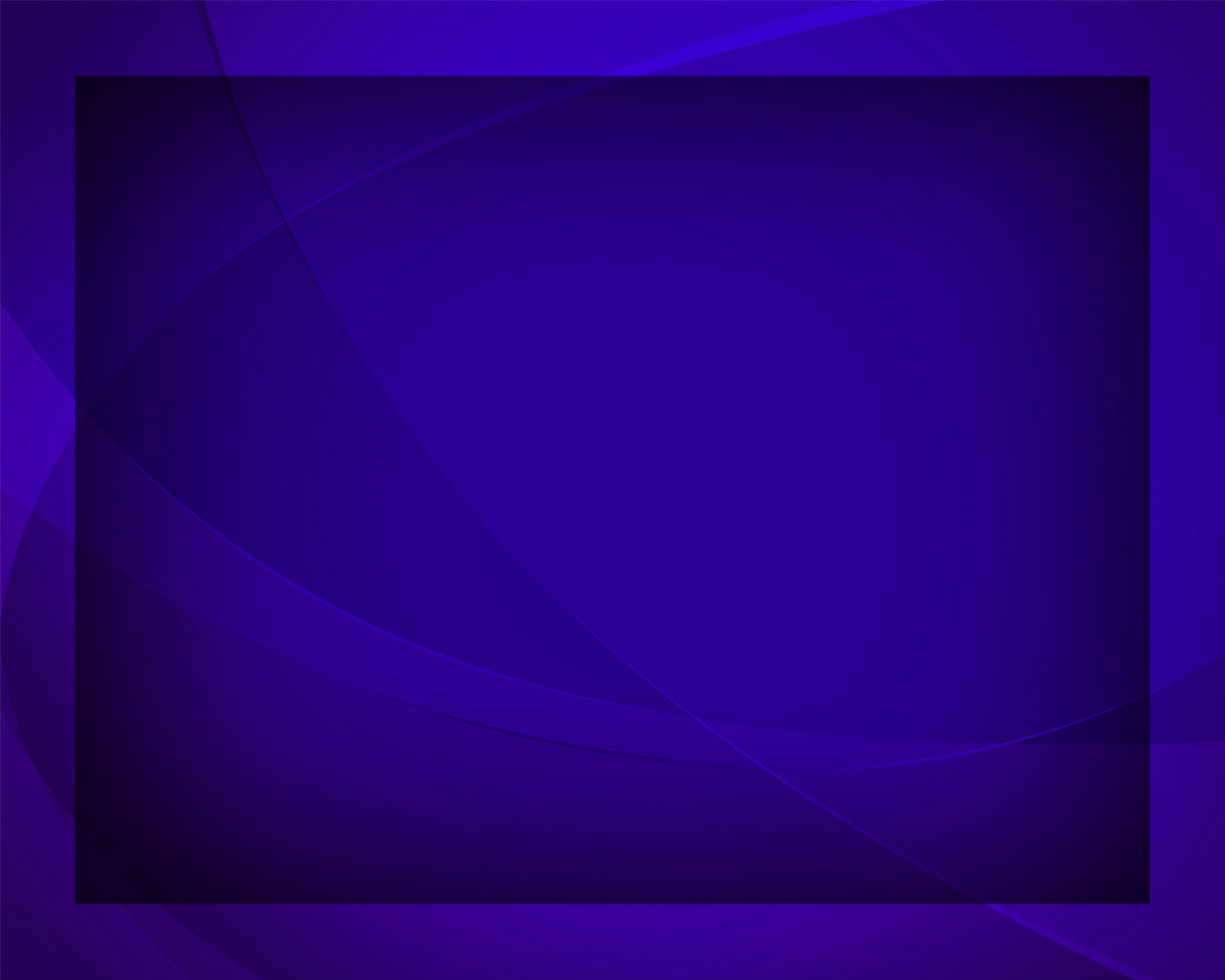 Песня любви, 
что небом воспета, 
Пусть все сердца сегодня обнимет.
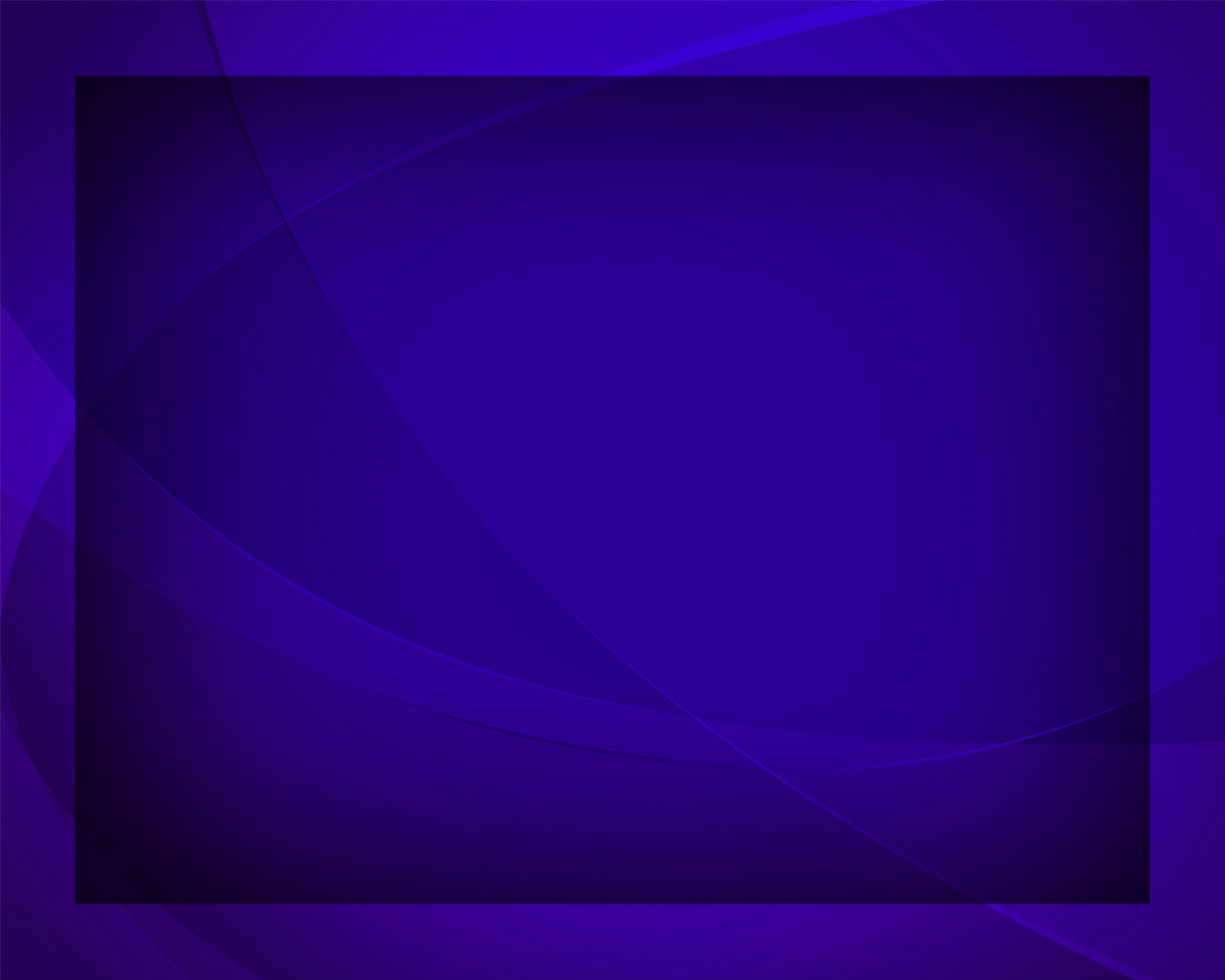 Благослови 
на многие лета, 
Будь, Боже, 
с ними!
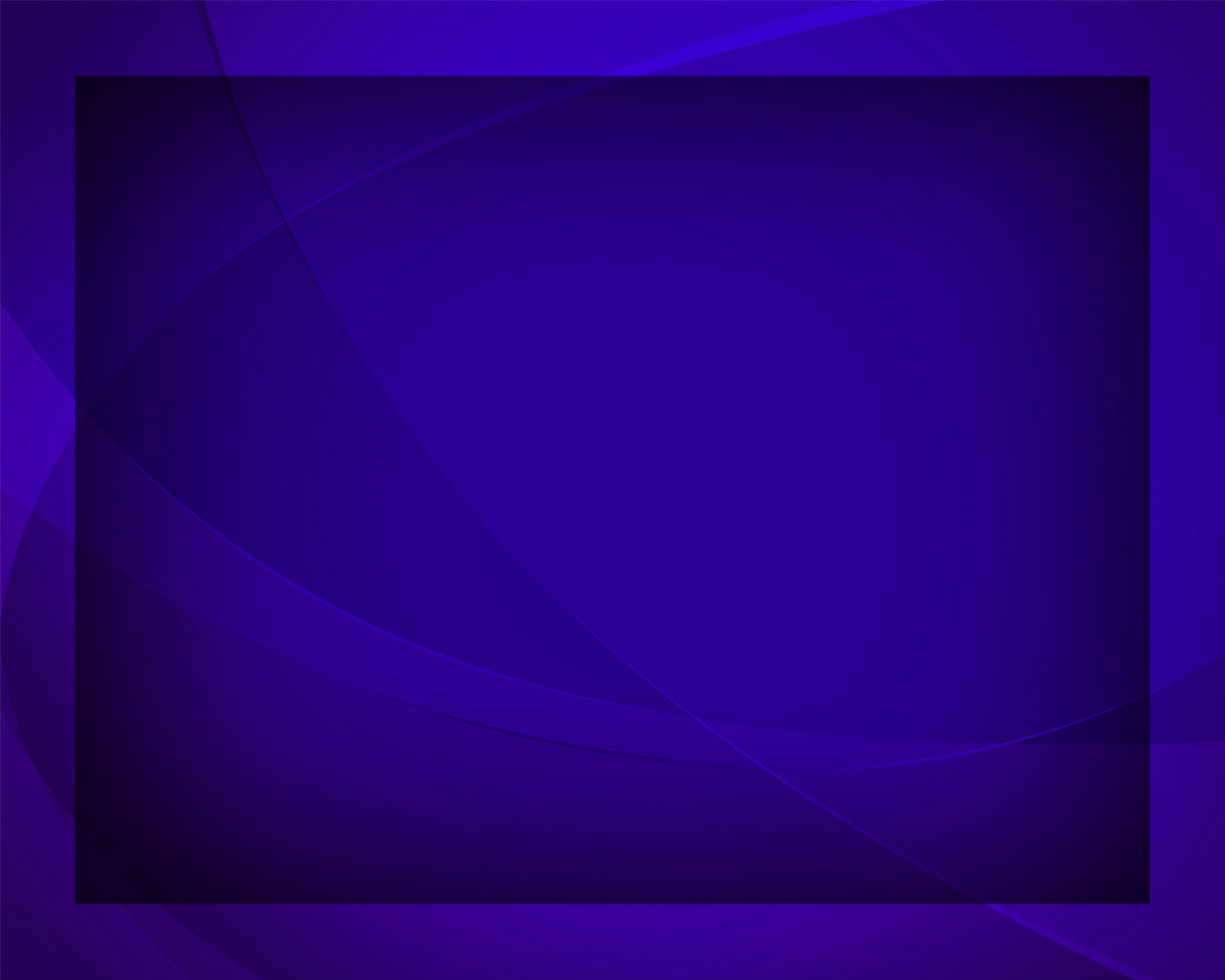